N(2,3,4)-prong events analysis
Jan. 4 , 2017
B.X. Zhang, H.M. Hu
N-prong angle distribution
Ecm=2.2324GeV
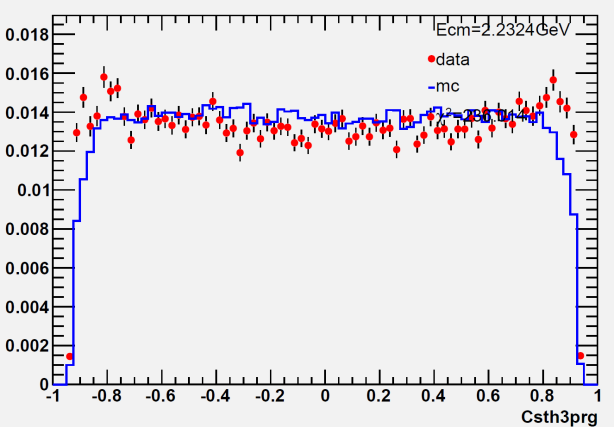 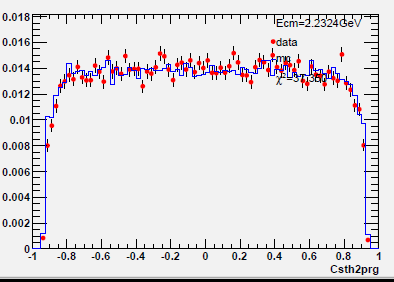 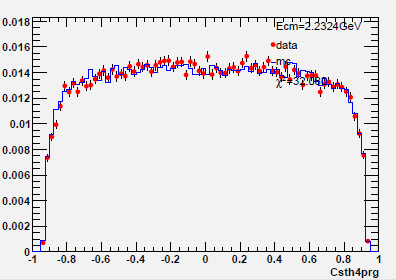 2-prong
4-prong
3-prong
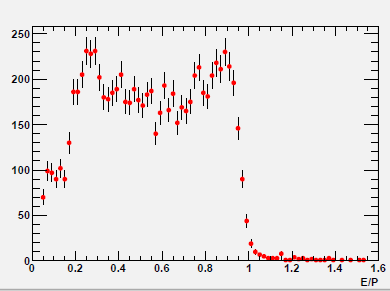 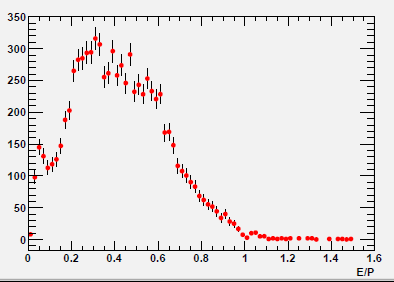 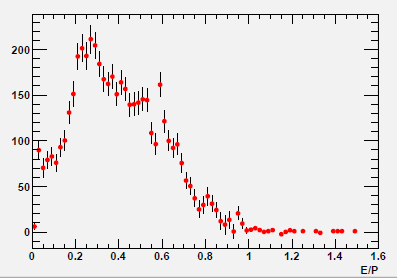 3-prong
2-prong
4-prong
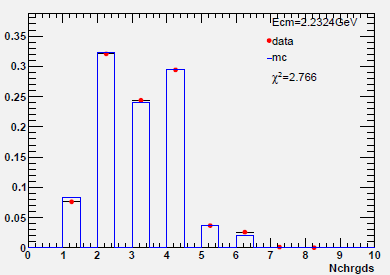 2017-1-4
2
N-prong angle distribution
Ecm=3.080GeV
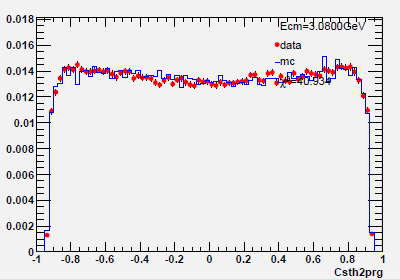 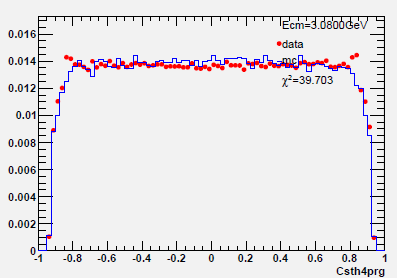 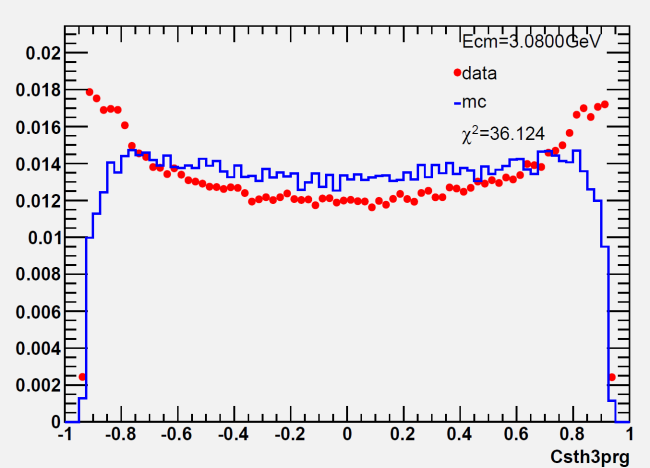 2-prong
3-prong
3-prong
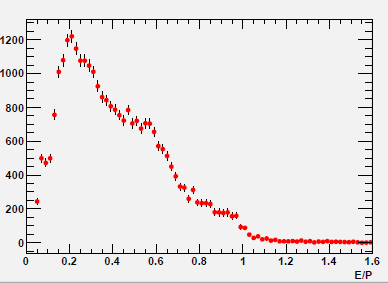 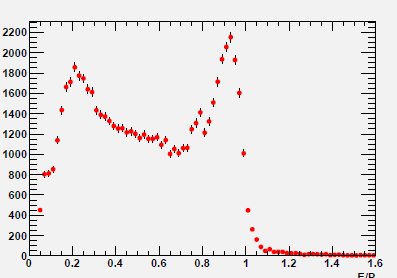 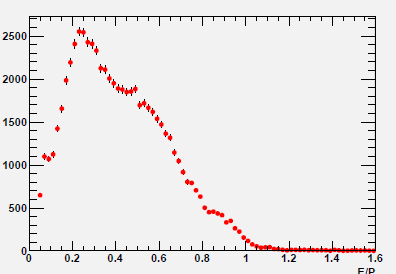 3-prong
3-prong
3-prong
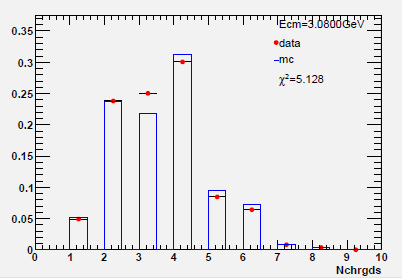 2017-1-4
3
N-prong angle distribution
Ecm=3.650GeV
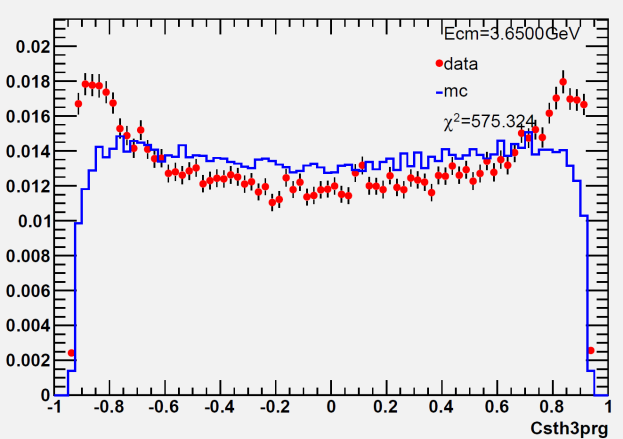 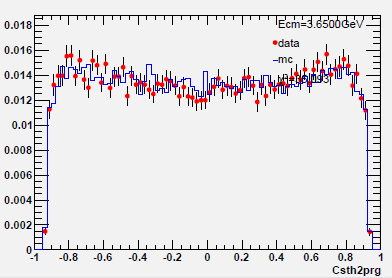 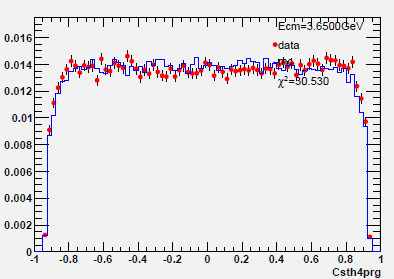 4-prong
2-prong
3-prong
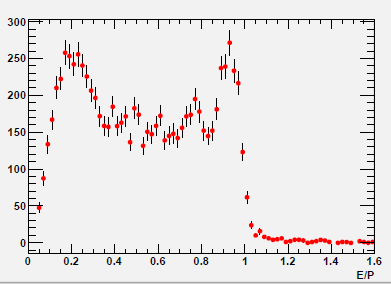 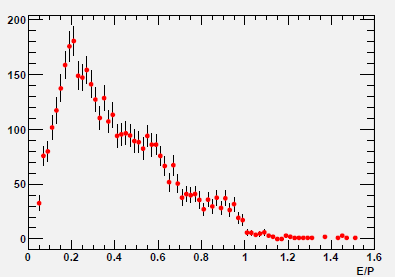 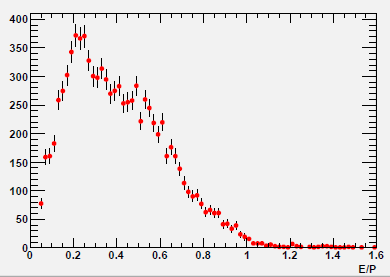 3-prong
2-prong
4-prong
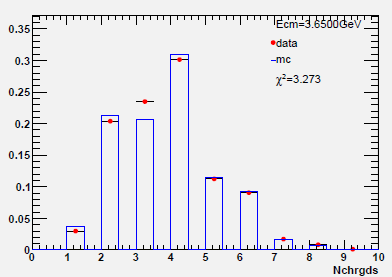 2017-1-4
4
N-prong angle distribution
Ecm=3.0969GeV
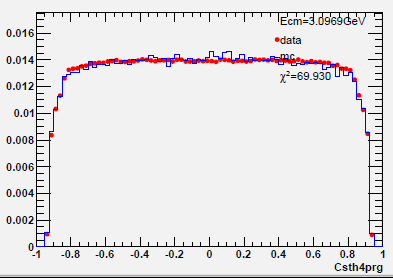 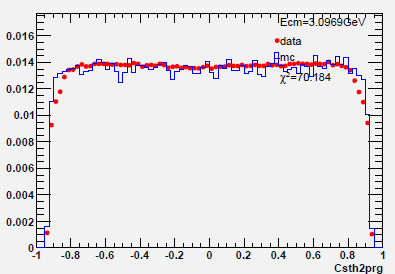 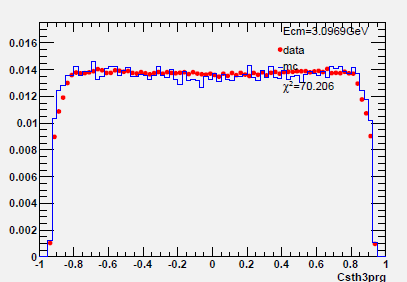 2-prong
4-prong
3-prong
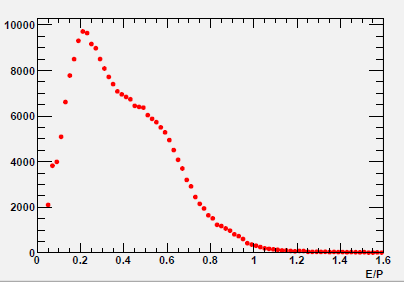 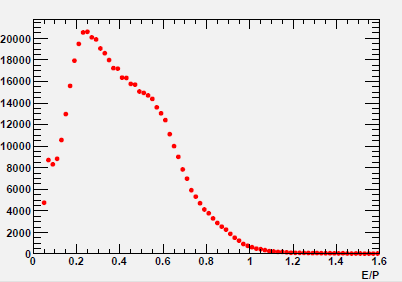 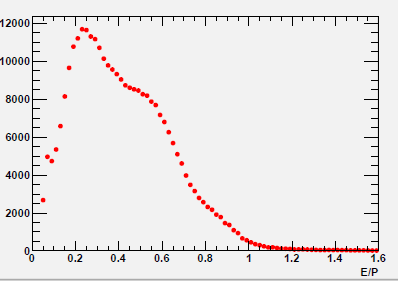 2-prong
3-prong
4-prong
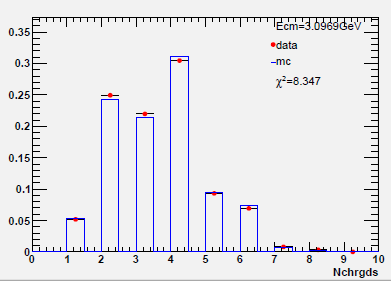 2017-1-4
5
conclusion
Angle distribution of 3-prong events is abnormal. 
Add the selection criteria for 3-prong events is necessary.
2017-1-4
6